ASPEN: Advanced Systems Performance Evaluation for NOAA
ASPEN: An Objective Decision-Support Tool for Dynamically Assessing the Value of Existing and Proposed Sensors and their Combinations
S. Boukabara1, R. Hoffman2, S. Bunin3, D. Helms1, L. Cantrell1, M. Coakley5, R. Montoro6, M. McHugh6, M. Newton8 , L. Brown9, A. Carrion10, E. Maddy3, K. Hawley1, V. Escobar, N. Shahroudi3, K. Lukens4, F. Gallagher1, D. Spencer1

1National Oceanic and Atmospheric Administration (NOAA) 
2University of Maryland (UMD)
3Riverside Technology Inc. (RTI)
4University of Maryland (UMD)
5MIT/LL
6GOES-R
8Carr
9 Caelum Research
10Velos
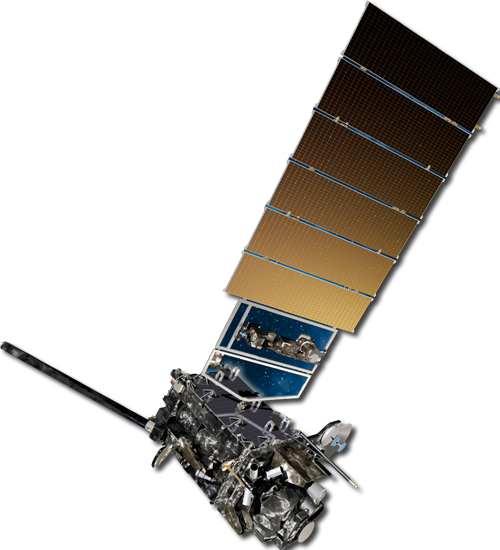 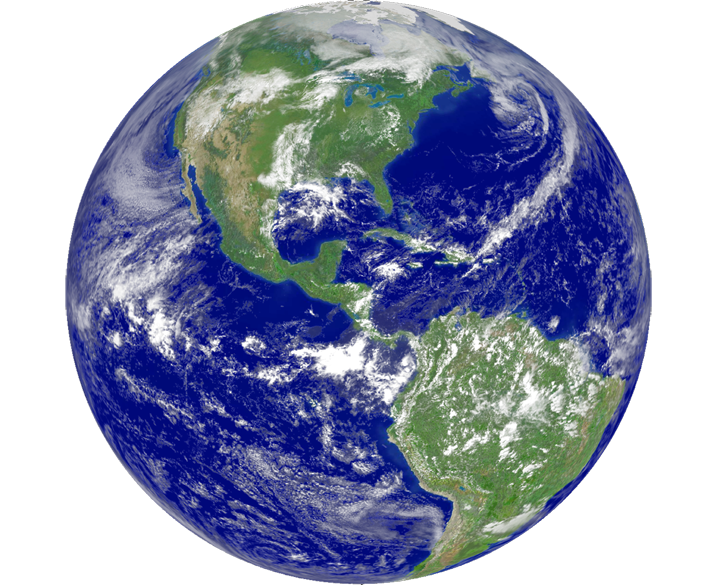 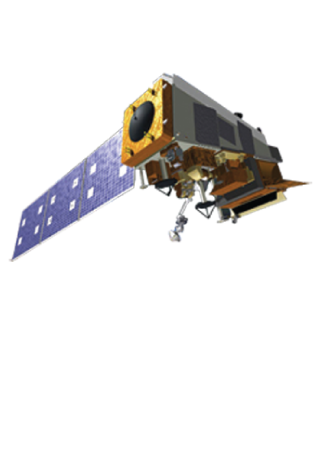 November 6, 2020
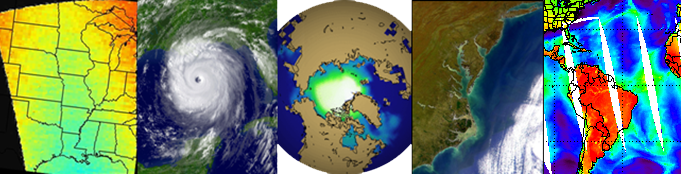 1
ASPEN Overview
Motivation: To have a comprehensive approach on how NOAA assesses the value and impact of observing systems. This could help in:
         - Assessing observing systems performances 
- Prioritize investments in the observing systems portfolio
- Ensure cost-effectiveness
- Optimize system design and performance
- Plan next generation space architectures
- Negotiate international partnership for data exchange
- Risk/Impact assessment of obs. Systems and data acquisition or termination decisions
- Assess Commercial data value/cost effectiveness
2
Sensor Design Support: Case of Hyperspectral IR on Geo (with or without LW)
Assessing two different versions of Geo-CrIS, Based on Current Global NWP and on Future UFS requirements
Comparison of values/benefits of Geo-CrIS (full spectrum) and Geo-CrIS (without LW), to Global NWP and UFS
Benefit to Global NWP is the same for both
But benefit to future UFS is greater for full-spectrum because of reliance on ozone and trace gases in UFS
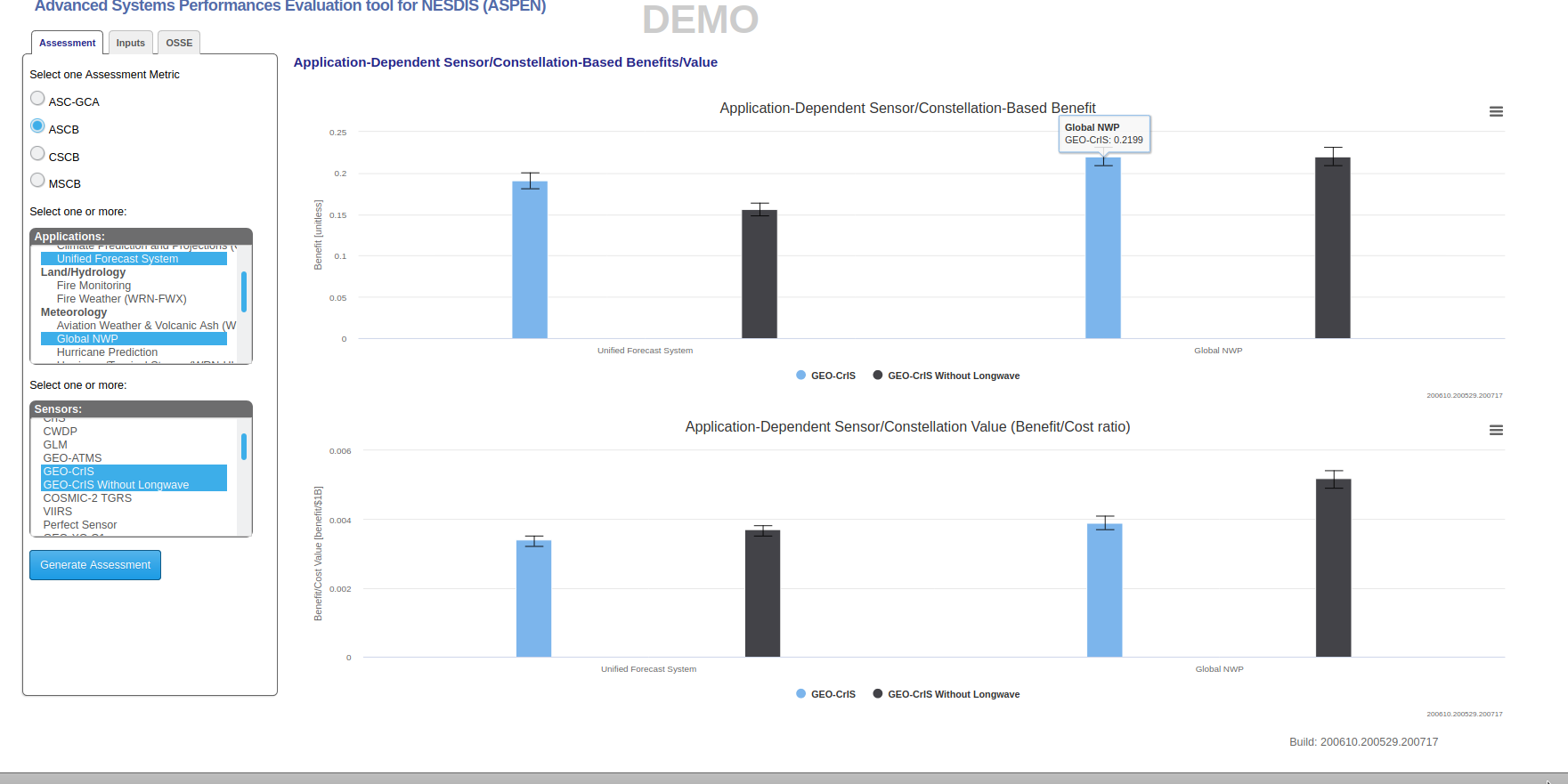 Global NWP
UFS –Unified Forecast System
Value Assessment (Benefit/Cost Ratio)
Global NWP
UFS –Unified Forecast System
Bottom Line: ASPEN can help support the design of sensor design characteristic: bands, noise (NEDT) levels, footprint sizes, etc. By assessing their impacts on satisfying the applications requirements. It also offers the flexibility to check the value of sensors and/or constellations, using current and future requirements (an extra table to handle).
3
ASPEN Template
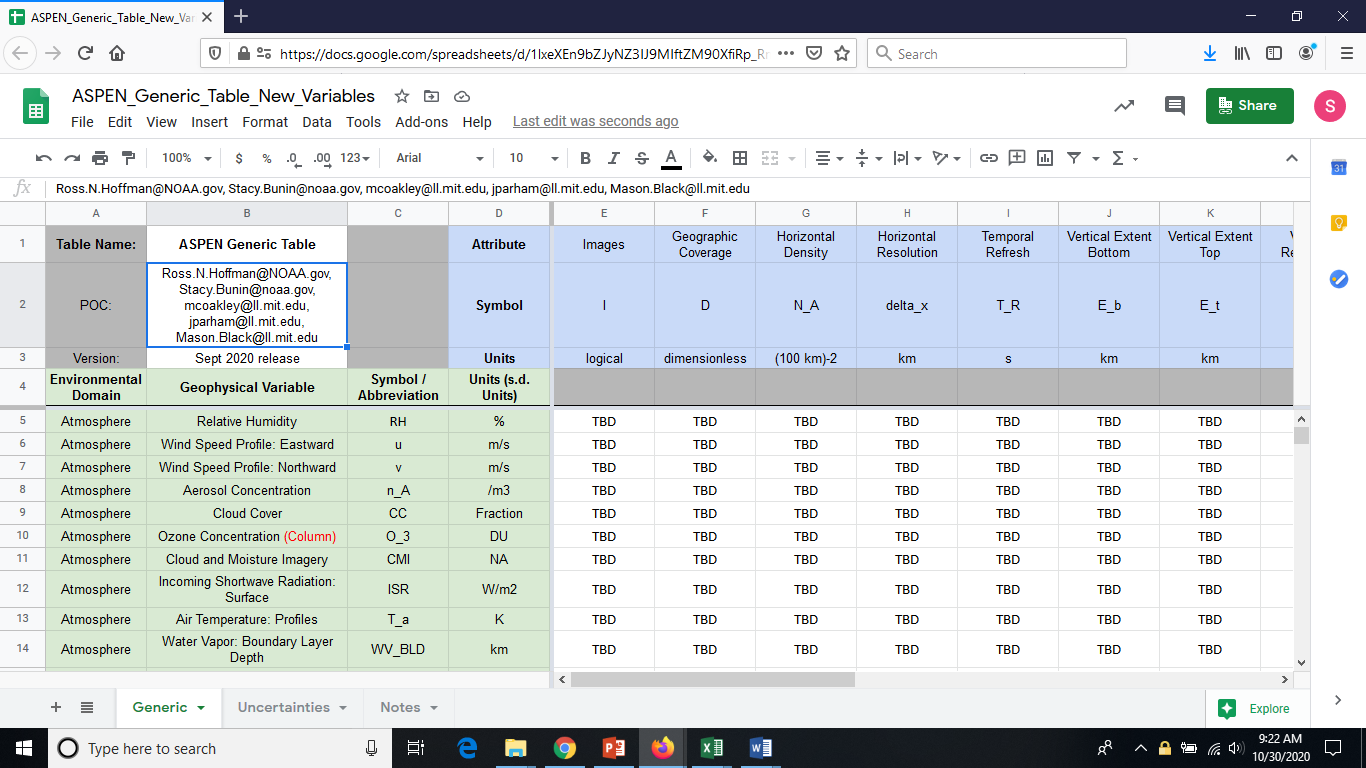 4
ASPEN Variables - Atmosphere
5
Black: July 2020 version
Red: Nov 2020 version
Gray: Future version
ASPEN Variables – Biosphere and Cryosphere
6
Black: July 2020 version
Red: Nov 2020 version
Gray: Future version
ASPEN Variables – Hydrosphere and Ocean
7
Black: July 2020 version
Red: Nov 2020 version
Gray: Future version
ASPEN Attributes
8
ASPEN Attributes
9
Discussion questions
Which variables are most important for future NWP?
Do any variables need to be added to ASPEN for future NWP?
Do other attributes need to be considered for ASPEN?
10